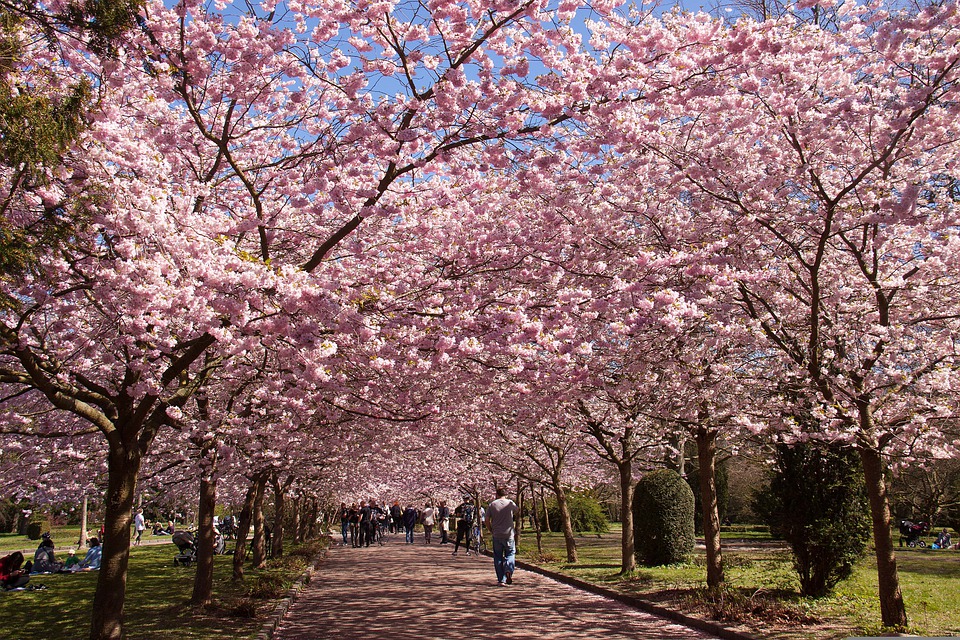 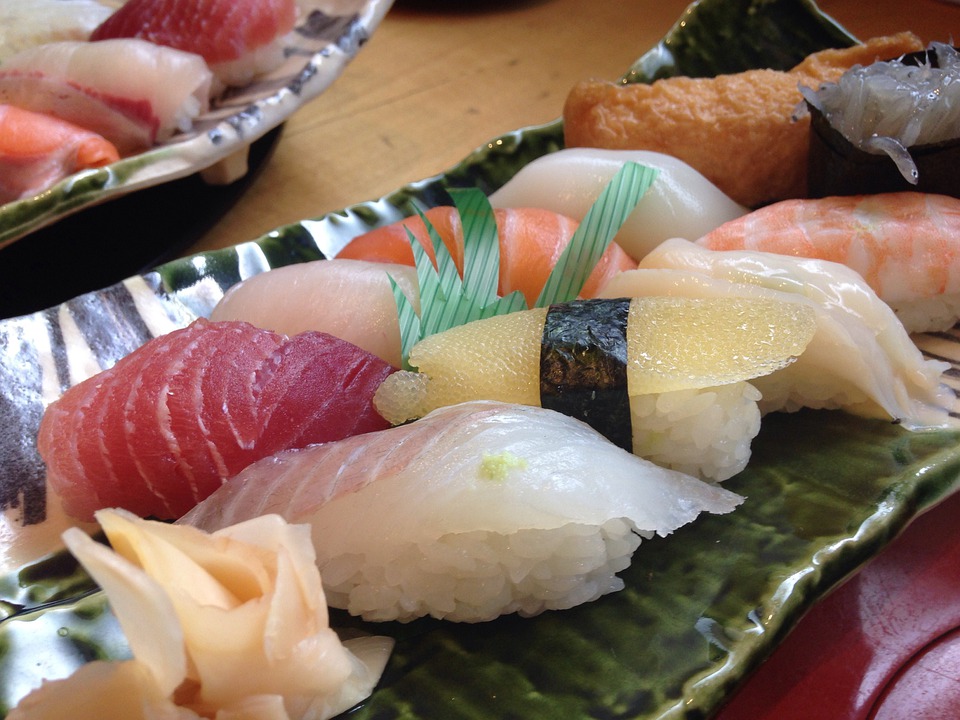 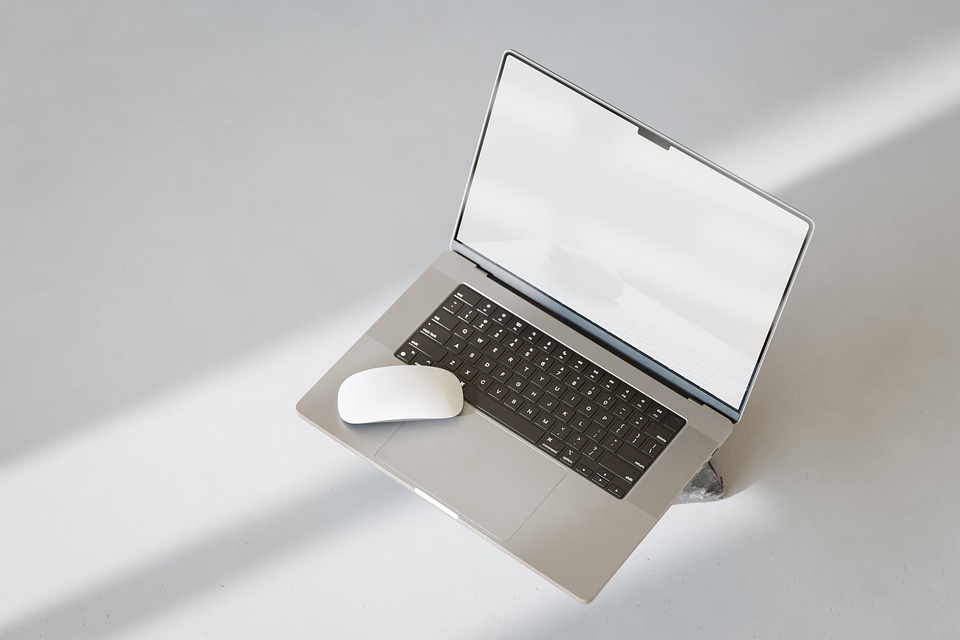 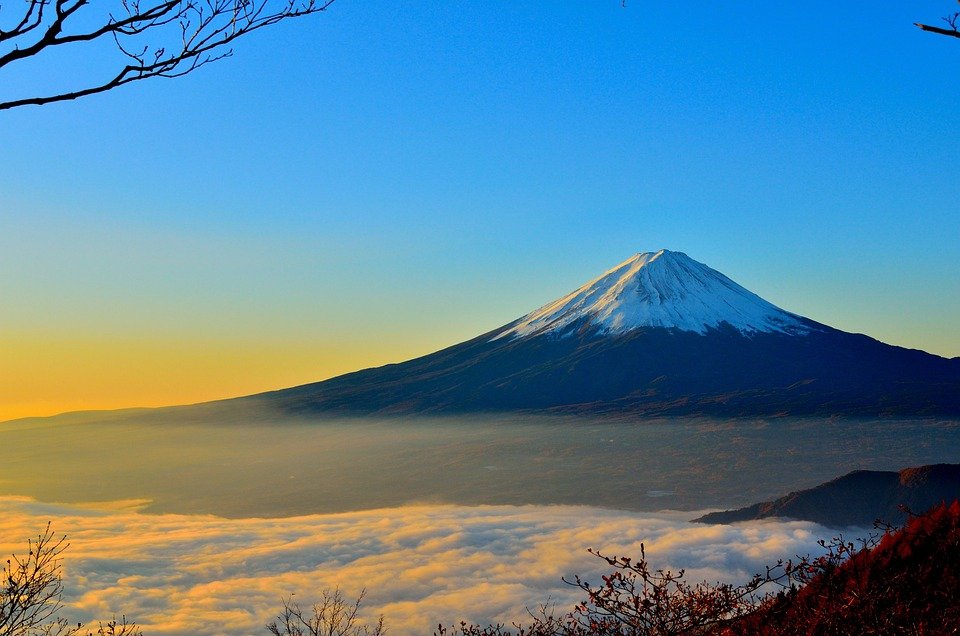 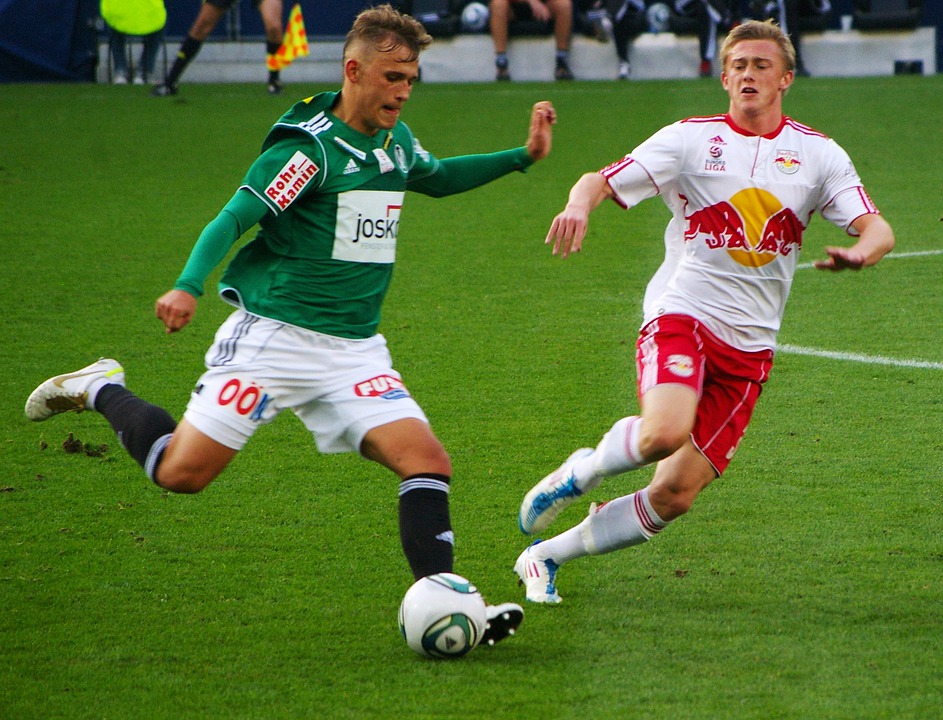 １２がつ
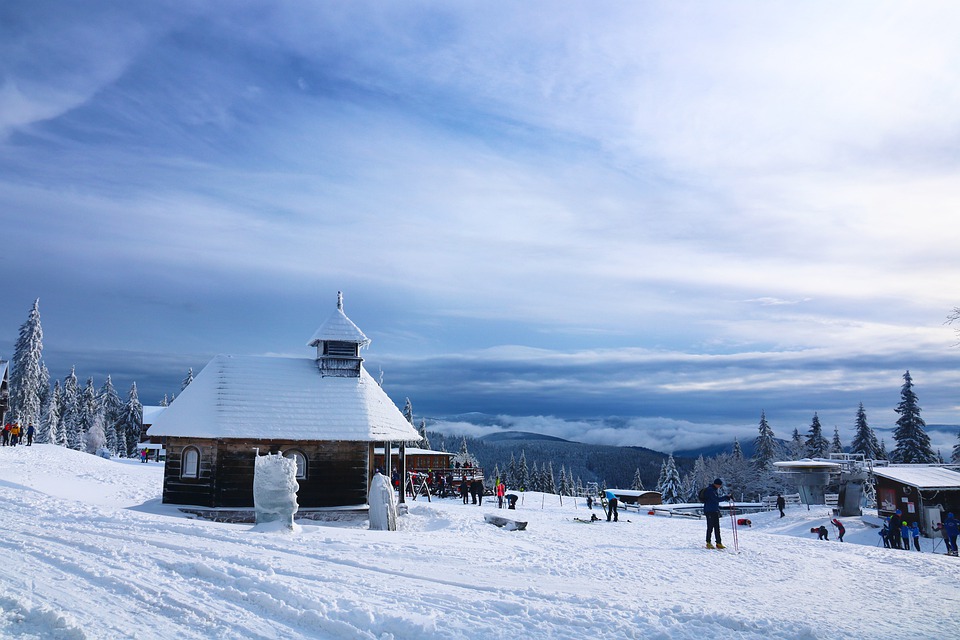 やまださん
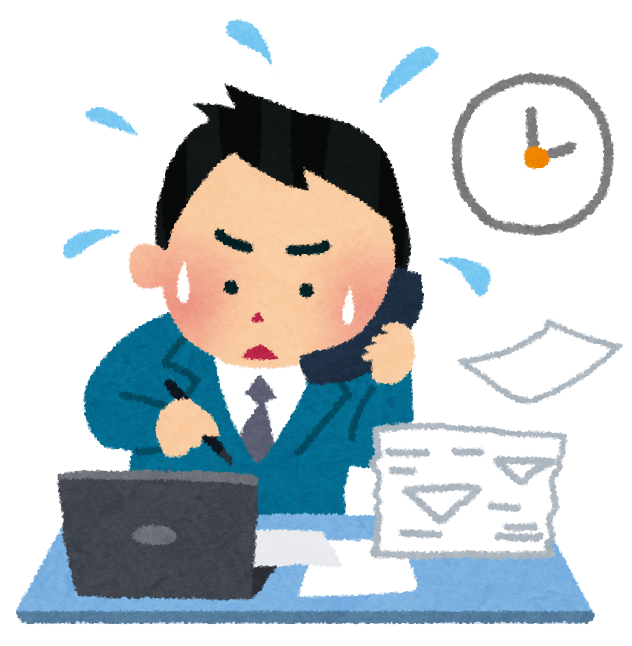 たなかさん
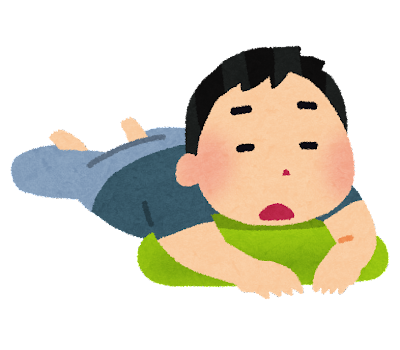 さとうさん
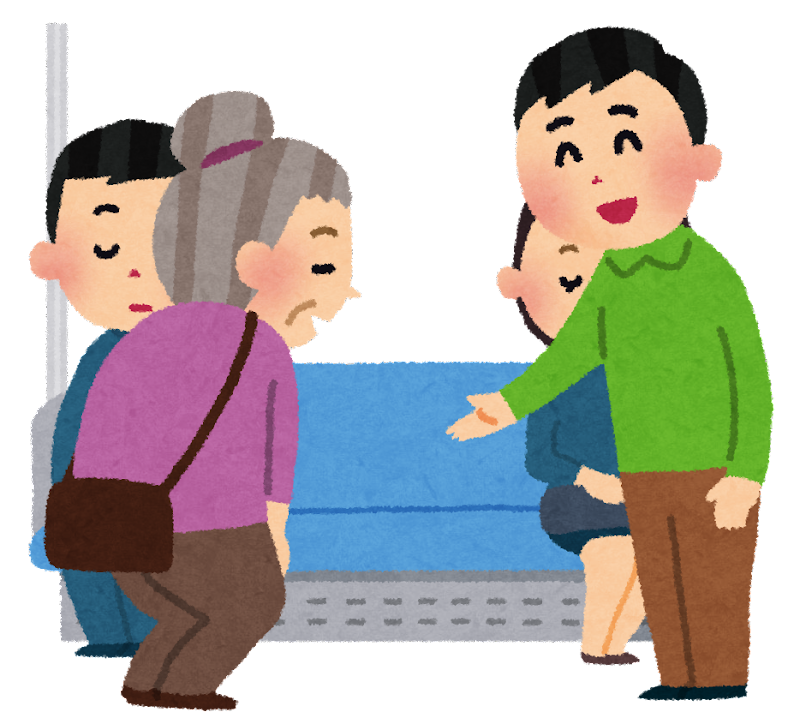 まつもとさん
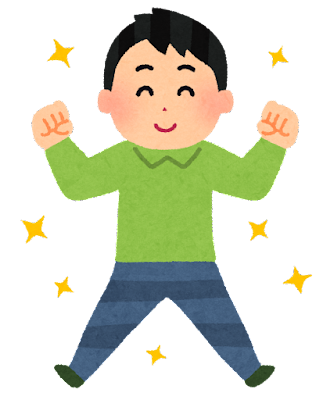